CHAPTER 9 INFORMATION SECURITY
Prepared by: 
	       khansa saleem
Introduction
Information security is intended to achieve confidentiality, availability, and integrity in the firm's information resources.
The management of information security consists of: 
	1. The day-to-day protection called information security management (ISM) 
	2. Preparing for operating after a disaster called business continuity 		    management (BCM)
INFORMATION SECURITY
Information security describes efforts to protect computer and non computer equipment, facilities, data, and information from misuse by unauthorized parties 
This definition includes copiers, fax machines, and all types of media, including paper documents
Objectives of Information Security
Information security is intended to achieve three main objectives: 
– Confidentiality: protecting a firm’s data and information from disclosure to unauthorized persons 
– Availability: making sure that the firm's data and information is only available to those authorized to use it 
– Integrity: information systems should provide an accurate representation of the physical systems that they represent
Management of Information Security
The title corporate information systems security officer (CISSO) has been used for the person in the organization responsible for the firm's information systems security. 
Now there is a move to designate a corporate information assurance officer (CIAO) who reports to the CEO and manages an information assurance unit
INFORMATION SECURITY MANAGEMENT (ISM)
ISM consists of four steps: 
1. Identifying the threats that can attack the firm's information resources 
2. Defining the risks that the threats can impose 
3. Establishing an information security policy 
4. Implementing controls that address the risks 
Figure 9.1 illustrates the risk management approach
Benchmarks are also used to ensure the integrity of the risk management system
Figure 9.1 information security management strategies (ism)
THREATS
An information security threat is a person, organization, mechanism, or event that can potentially inflict harm on the firm's information resources 
Threats can be internal or external, accidental or intentional 
Figure 9.2 shows the information security objectives and how they are subjected to the four types of risks: 
Internal and External Threats
Accidental and Deliberate
figure 9.2 unauthorized acts threaten system security objectives
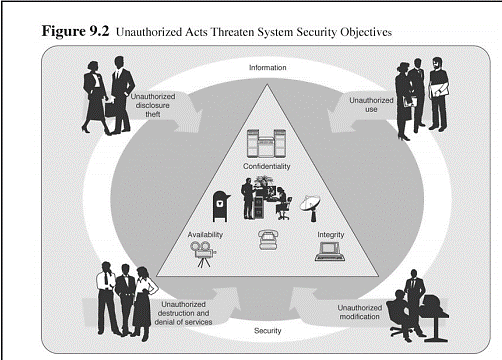 RISKS
Unauthorized acts that present risks can be categorized into four types: 
Unauthorized Disclosure and Theft 
Unauthorized Use 
Unauthorized Destruction and Denial of Service 
Unauthorized Modification
THE MOST NOTORIOUS THREAT—THE “VIRUS”
A virus is a computer program that can replicate itself without the user’s knowledge
A worm can’t replicate itself within a system but can transmit copies of itself by e-mail 
A Trojan horse can neither replicate nor distribute itself. Distribution is accomplished by users who distribute it as a utility that, when used, produces unwanted changes in the system's functionality
E-COMMERCE CONSIDERATIONS
E-commerce has introduced a new security risk: credit card fraud. Both American Express and Visa have implemented programs aimed specifically at ecommerce
American Express has announced "disposable" credit card numbers.  These numbers, rather than the customer's credit card numbers, are provided to the ecommerce retailer, who submits it to American Express for repayment 
 Visa has announced ten security-related practices they expect their retailers to follow plus three general practices that retailers should follow (next slide)
Visa’s Security Precautions
Retailers must: 
– Install and maintain a firewall
– Keep security patches up to date
– Encrypt stored data and transmitted data
– Use and update antivirus software 
– Restrict data access to those with a need to know
– Assign unique IDs to persons with data access privileges 
– Track data access with the unique ID 
– Not use vendor-supplied password defaults
– Regularly test the security system 
Retailers should: 
– Screen employees who have access to data 
– Not leave data (diskettes, paper, and so forth) or computers unsecured 
– Destroy data when it is no longer needed
RISK MANAGEMENT
The four sub steps to defining information risks are: 
1. Identify business assets to be protected from risks 
2. Recognize the risks 
3. Determine the level of impact on the firm should the risks materialize
4. Analyze the vulnerabilities of the firm 
A systematic approach can be taken to sub steps 3 and 4 by determining the impact and analyzing the vulnerabilities 
• Table 9.1 illustrates the options.
Table 9.1
Risk Analysis Report
The findings of the risk analysis should be documented in a report that contains detailed information such as the following for each risk: 
1. A description of the risk 
2. Source of the risk 
3. Severity of the risk 
4. Controls that are being applied to the risk 
5. The owner(s) of the risk 
6. Recommended action to address the risk 
7. Recommended time frame for addressing the risk 
8. What was done to mitigate the risk
INFORMATION SECURITY POLICY
A security policy can be implemented using the following five phase approach (Fig. 9.3): 
Phase 1: Project Initiation
Phase 2: Policy Development 
Phase 3: Consultation and Approval 
Phase 4:Awareness and Education 
Phase 5: Policy Dissemination
Figure 9.3 Development of security policy
Separate policies are developed for:
• Information systems security
• System access control
• Personnel security
• Physical and environmental security
• Telecommunications security
• Information classification
• Business continuity planning
• Management accountability
These policies are distributed to employees, preferably in writing and in educational and training programs. With the policies established, controls can be implemented
CONTROLS
• A control is a mechanism implemented to protect the firm from risks or minimize the impact of those risks on the firm should they occur:
1. Technical controls are those built into systems by system developers during the system development life cycle
2. Access control is the basis for security against threats by unauthorized persons
3. Intrusion detection systems try to recognize an attempt to breach security before it has the opportunity to inflict damage
Figure 9.4 access control functions
Access Control
1. User identification. Users first identify themselves by providing something that they know, such as a password
2. User authentication. Once initial identification has been accomplished, users verify their right to access by providing something that they have, such as a smart card or token, or an identification chip
3. User authorization. With the identification and authentication checks passed, a person can then be authorized certain levels or degrees of use. For example, one user might be authorized only to read from a file, whereas another might be authorized to make changes
Firewalls
• A firewall acts as a filter and barrier restricting the data flowing between the firm’s network and the Internet
• There are three types of firewalls:
– Packet-Filters – are routers equipped with data tables of IP addresses which reflect the filtering policy positioned between the Internet and the internal network, it can serve as a firewall
– Circuit-Level Firewall – installed between the Internet and the firm's network but closer to the communications medium
– Application-Level Firewall – located between the router and the computer performing the application
Cryptographic Controls
• Cryptography is the use of coding by means of mathematical processes
• The data and information can be encrypted as it resides in storage and or transmitted over networks
• If an unauthorized person gains access, the encryption makes the data and information unreadable and prevents its unauthorized use 
• Special protocols such as SET (Secure Electronic Transactions) have been developed for use in ecommerce
FORMAL CONTROLS
• Formal controls include the establishment of:
• Codes of conduct
• Documentation of expected procedures and practices
• Monitoring and preventing behavior that varies from the established guidelines
• The controls are formal in that management:
• Devotes considerable time to devising them
• They are documented in writing
• They are expected to be in force for the long term
INFORMAL CONTROLS
Informal controls include such activities as:
• maintaining the firm's ethical beliefs in its employees;
• Ensuring an understanding of the firm’s mission and objectives;
• Education and training programs; and
• Management development programs
These controls are intended to ensure that the firm's employees both understand and support the security program
ACHIEVING THE PROPER LEVEL OF CONTROLS
• As all three types of controls, technical, formal, and informal - cost money
• The idea is to establish controls at the proper level
• The control decision boils down to cost versus return, but in some industries there are other considerations
• In banking, when engaging in risk management for ATMs, controls must keep the system secure but not at the cost of diminishing customer convenience
• In health care, the system should not be so secure as to reduce the amount of necessary patient information available to hospitals and physicians
GOVERNMENT AND INDUSTRY ASSISTANCE
• Several governments and international organizations have established standards (next slide) intended to serve as guidelines for organizations seeking to achieve information security
• Some are in the form of benchmarks, sometimes referred to as a baseline
Government and Industry Assistance
• United Kingdom's BS7799 The UK standards establish a set of baseline controls. Both Australia and New Zealand have instituted controls based on BS 7799
• BSI IT Baseline Protection Manual The baseline approach is also followed by the German Bundesamt fur Sicherheit in der Informationstechnik (BSI). The baselines are intended to provide reasonable security when normal protection requirements are intended. The baselines can also serve as the basis for higher degrees of protection when those are desired
• COBIT COBIT, from the Information Systems Audit and Control Association & Foundation (ISACAF), focuses on the process that a firm can follow in developing standards, paying special attention to the writing and maintaining of the document
Government and Industry Assistance
• GASSP Generally Accepted System Security Principles (GASSP) is a product of the U. S. National Research Council. Emphasis is on the rationale for establishing a security policy
• GMITS The Guidelines for the Management of IT Security (GMITS) is a product of the International Standards Organization (ISO) Joint Technical Committee and it provides a list of the information security policy topics that should be included in an organization's standards
• ISF Standard of Good Practice The Information Security Forum Standard of Good Practice takes a baseline approach, devoting considerable attention to the user behavior that is expected if the program is to be successful
PUTTING INFORMATION SECURITY MANAGEMENT IN PERSPECTIVE
• Firms should put in place an information security management policy before putting controls in place
• The policy can be based on an identification of threats and risks or on guidelines provided by governments and industry associations 
• Firms implement a combination of technical, formal, and informal controls expected to offer the desired level of security within cost parameters and in accordance with other considerations that enable the firm and its systems to function effectively
BUSINESS CONTINUITY MANAGEMENT (BCM)
• The key element in BCM is a contingency plan, formally detailing the actions to be taken in the event that there is a disruption, or threat of disruption, in any part of the firm’s computing operation
• Rather using a single, large contingency plan, a firm’s best approach is to develop several subplans that address specific contingencies. Such as:
• An emergency plan
• A backup plan
• A vital records plan